BEWONERSAVOND
Van Bennekomweg Doorn
8 september 2021
Welkom namens Gemeente Utrechtse Heuvelrug:

Gerrit Boonzaaijer		Wethouder
Vivan Bongers		Projectleider
Judith Weber		Projectassistent
Marjan Tijs		Stedenbouwkundige
Koen Vreeker		Planoloog
Paul van Die		Planjurist
OPZET VAN DE AVOND
Opzet avond & project			Vivan Bongers

Stedenbouwkundig kader		Marjan Tijs

Planologische uitwerking		Koen Vreeker

REACTIE & VRAGEN
OPZET VAN DE AVOND
Waar staan we?
Concept stedenbouwkundig kader & 
Concept voorontwerpbestemmingsplan
			
Wat is vanavond het doel? 
Informatieve avond, denkt u mee? 

Wat is het vervolg? 
Uw opmerkingen worden getoetst en waar mogelijk overgenomen.
Alle reacties en vragen worden beantwoord in een bewonersbrief.

Wanneer kunt u weer reageren?
Begin 2022 is het ontwerpbestemmingsplan gereed
U heeft dan de mogelijkheid voor uw officiële reactie
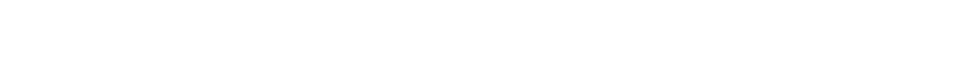 CONCEPT PLANNING
2021


2022


2023


2024


2025


2026
Stedenbouwkundig kader &  Bestemmingsplan			
		      Tender &
Selectie bouwende partij	
             Planuitwerking & 
	            Vergunning

		Start bouw
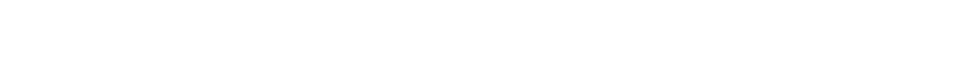 STEDENBOUWKUNDIG KADER
Van Bennekomweg Doorn
De opgave
Inpassing 28 woningen: sociaal & middelduur
Behoud bestaande parkeergelegenheid voor het centrum
Toevoegen parkeergelegenheid voor nieuwe woningen conform GVVP
Inpassing voegt zich naar de opbouw van de omgeving
Inpassing houdt rekening met aangrenzende buurpercelen
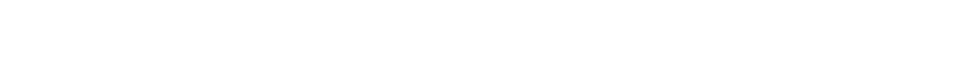 Verkenning van de locatie
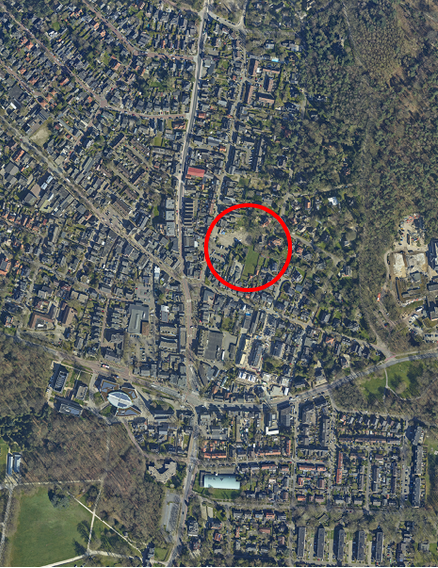 Dicht bij het centrum
Ingesloten ligging
Direct ontsloten vanaf Van Bennekomweg
Oude verbinding naar Parklaan
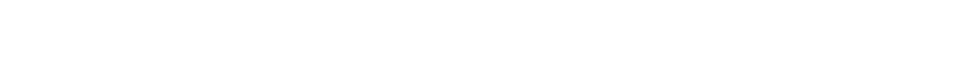 Nadere analyse van de locatie 1
Gebied ‘valt’ in 2 delen uiteen
verbinding tussen oost en west
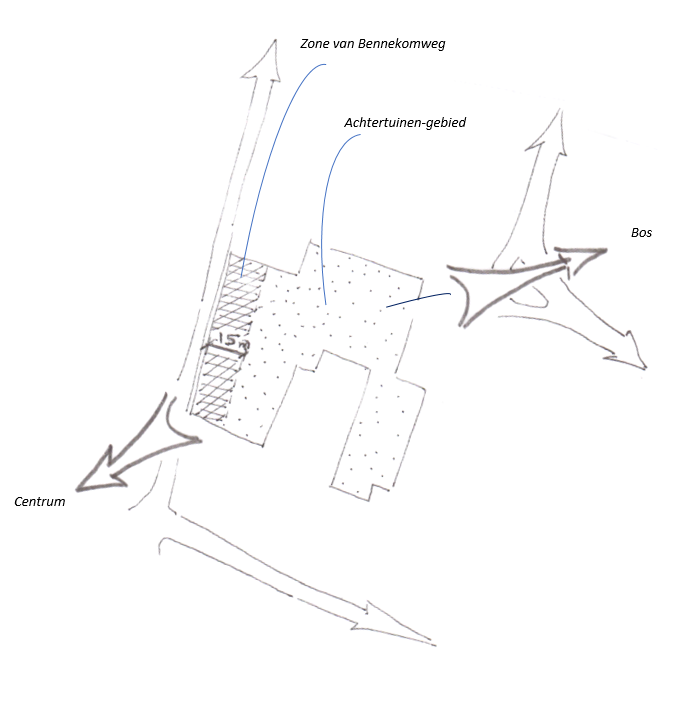 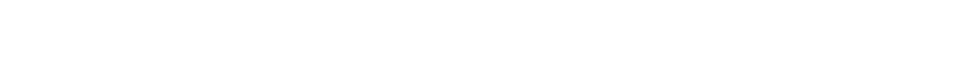 Nadere analyse van de locatie 2
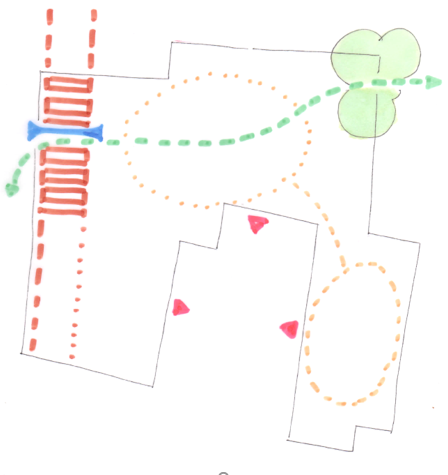 (Binnen-)hof
Lint
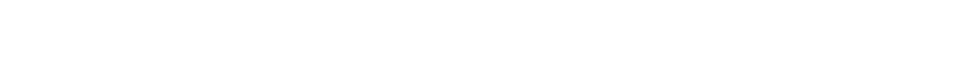 randvoorwaarden
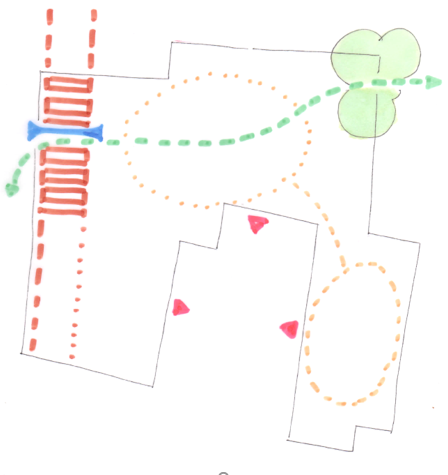 Lint
Aanvullen/herstel straatwand Van Bennekomweg;
Aansluiten bij ruimtelijk beeld;
Oriëntatie van woningen primair op Van Bennekomweg;
Goothoogte: max 4,5 m, incidenteel hoger;
Bouwhoogte: max 10, incidenteel hoger (poortwoning?); 
Afgedekt met kap; 
Fijne korrel: gevels niet te breed, tenzij nadrukkelijk geleed; 
Afstand tot zijdelingse perceelsgrens  max 2 m.
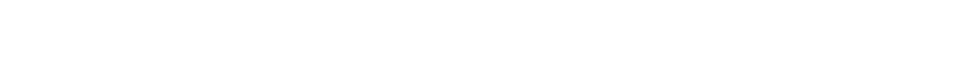 randvoorwaarden
Hof
Twee subdelen;
Ligging in achtertuinen-gebied;
Oriëntatie van woningen op binnenhof;
Achter –of zijtuinen naar de buiten randen;
Lage goot aan achterzijde: max 3m*;
Goothoogte voorgevel: max 6m*;

Doorgaande wandelroute van Parklaan naar centrum;
Behoud bomen in noordoosthoek;
Rekening houden met eventueel aansluiten aanliggende percelen.
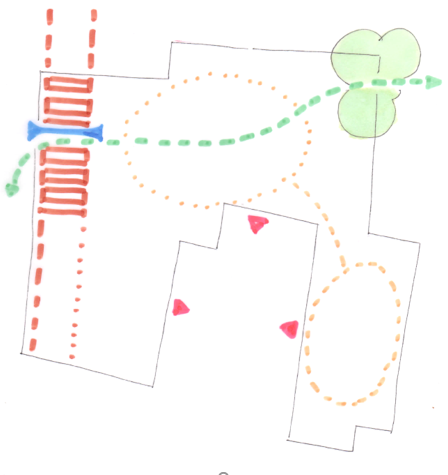 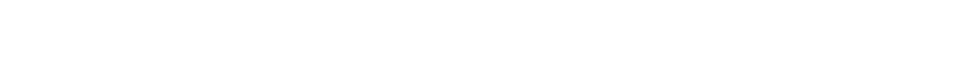 afstanden hoofdgebouwen tot randen in Hof:
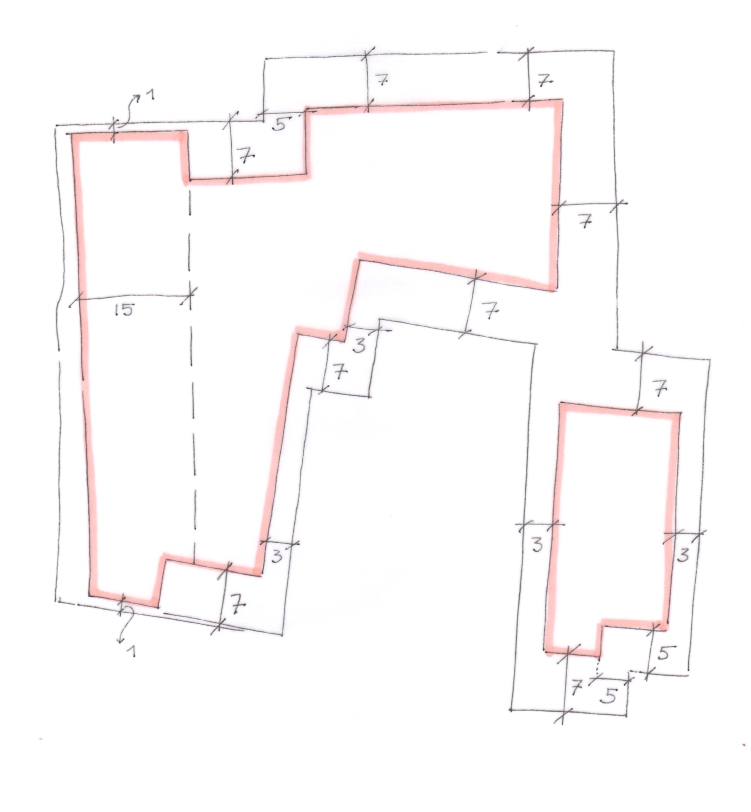 Vanwege ingesloten ligging:
 
In principe minimaal 7 m bij achtertuin, tenzij:
diepe buurtuinen
zijtuinligging buurtuinen
aanwezige bebouwing op buurtuinen

In principe minimaal bij 3 m zijtuin.
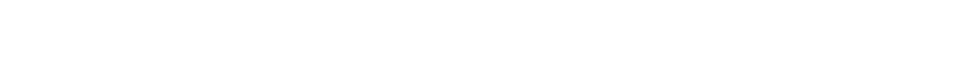 PLANOLOGISCHE UITWERKING
Van Bennekomweg Doorn
verbeelding
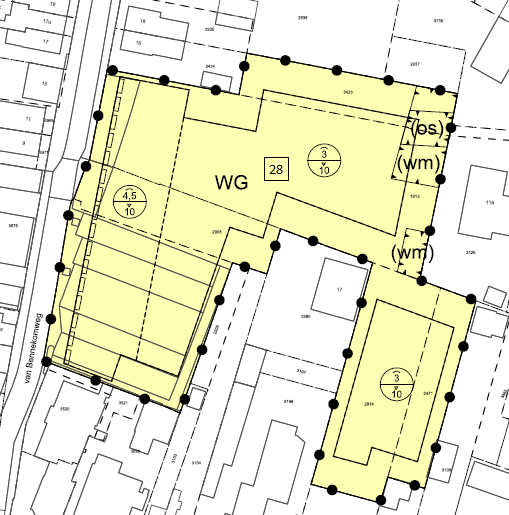 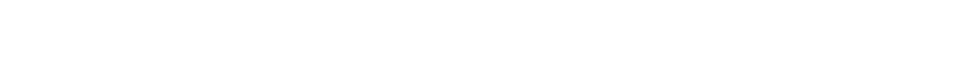 Van tekentafel naar ontwerpbestemmingsplan
Informatieavond
Verwerken reacties informatieavond
College start vooroverleg met Provincie en Hoogheemraadschap
Verwerken reacties Provincie Hoogheemraadschap
College geeft ontwerpbestemmingsplan en aanvullende welstandscriteria vrij voor ter inzage eerste kwartaal 2022.
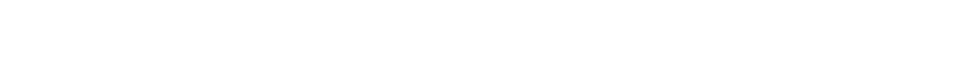 Van ontwerp naar vaststelling
Zes weken ter inzage voor zienswijzen
Beantwoorden zienswijzen
College stuurt bestemmingsplan naar raad ter besluitvorming
Behandeling gemeenteraad
Beeldvormend inspreken door indieners zienswijzen;
Oordeelsvormend, raadsleden komen tot een oordeel;
Besluitvormend, raadsleden nemen besluit.
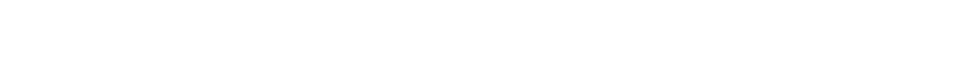 Van vaststelling naar uitspraak Raad van State
Publicatie besluit gemeenteraad
Beroepstermijn gaat lopen;
Opstellen verweerschrift (indien beroep ingesteld)
Hoorzitting Raad van State
Uitspraak
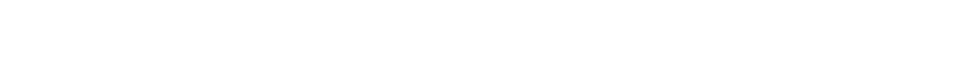 Doorlooptijden
Vooroverleg vierde kwartaal 2021
Ontwerpbestemmingsplan eerste kwartaal 2022
Besluitvorming gemeenteraad tweede kwartaal 2022
Uitspraak raad van state half jaar eind 2022 / begin 2023
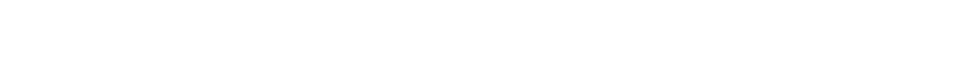 REACTIE & VRAGEN
Van Bennekomweg Doorn




Dit kan ook nog schriftelijk tot 15 september 2021
via Judith.weber@heuvelrug.nl
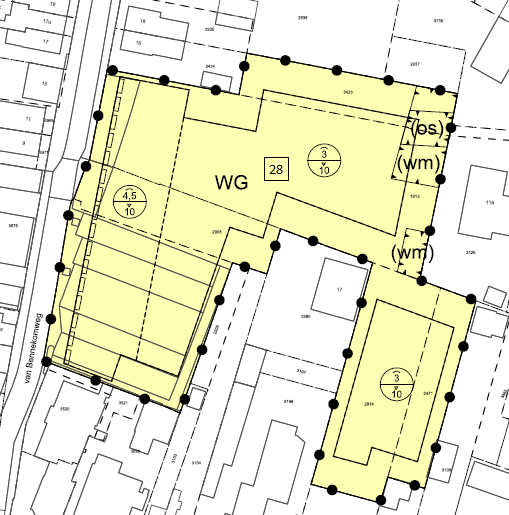 Reactie kan ook nog schriftelijk tot 15 sept.2021 via Judith.weber@heuvelrug.nl
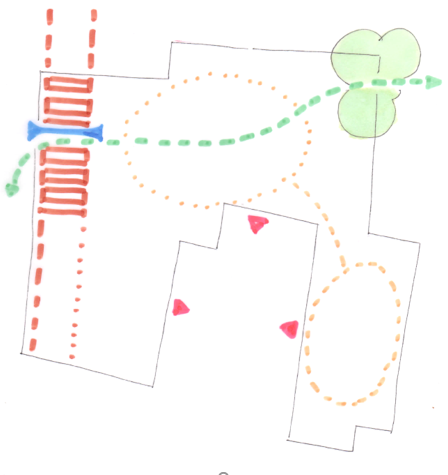 (Binnen-)hof
Lint
Reactie kan ook nog schriftelijk tot 15 sept.2021 via Judith.weber@heuvelrug.nl
BEDANKT VOOR UW KOMST
Van Bennekomweg Doorn




Dit kan ook nog schriftelijk tot 15 september 2021
via Judith.weber@heuvelrug.nl
Welstandsparagraaf:
Totale inbreidingslocatie:
Aansluiten bij traditionele dorpse materiaalgebruik in de omgeving: gebakken stenen in rode of bruine tint, eventueel gecombineerd met houten delen; 
Mansarde kappen of zadeldaken. Voorkeur voor mansarde kappen; 
Gebruik van dakpannen; 
Eventueel aan voorzijde ook dakkappellen, echter niet te fors in vergelijking tot het dakvlak;
Maximale hellingshoek kap: 65 graden; bij mansarde kap 75 graden;
Relatief gesloten gevels;
Inpandige opgangen bij boven- en benedenwoningen.
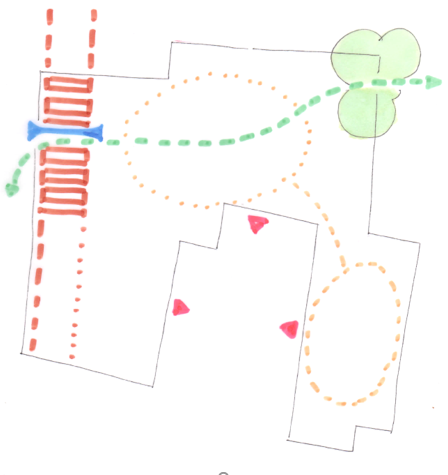 presentatie
23
7 september 2021
Welstandsparagraaf:
Specifiek Lint:
Nadruk op de individualiteit van panden; 











Specifiek voor Hof: 
Samenhangende architectuur: alle bebouwing is onderdeel van één ‘familie’.
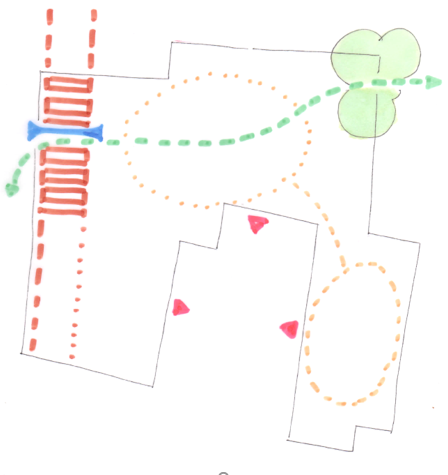 presentatie
24
7 september 2021